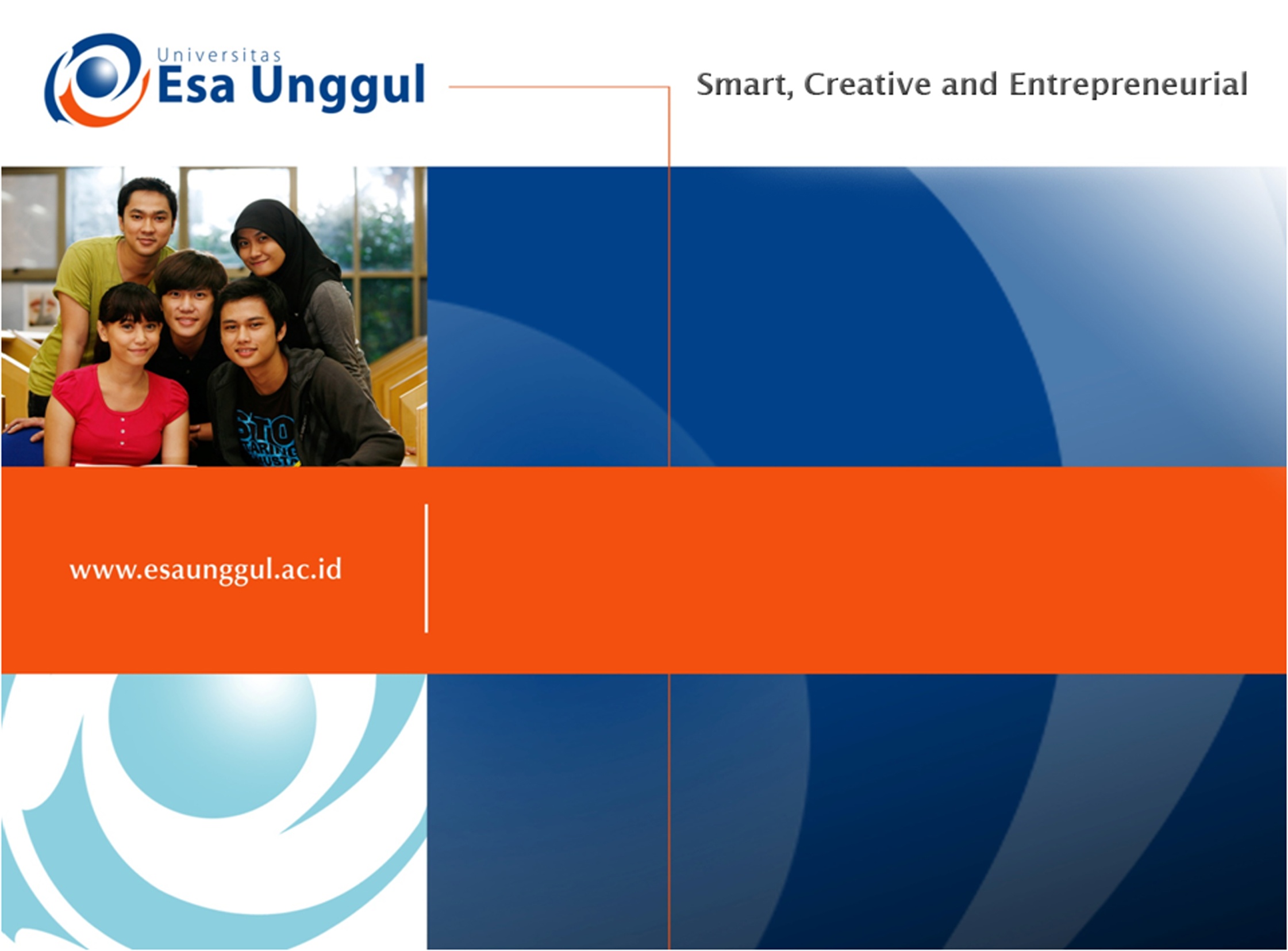 KEGIATAN-KEGIATAN PENDUKUNG BIMBINGAN
PERTEMUAN TIGA BELAS
Dr. H. SUPANDI, S.Pd. MA
PGSD - FKIP
KEMAMPUAN AKHIR YANG DIHARAPKAN
Pokok Bahasan KEGIATAN-KEGIATAN PENDUKUNG BIMBINGAN Pertemuan 13
Dosen : Dr. H. Supandi, S.Pd. MA
Prodi   : Pendidikan Guru sekolah Dasar
Fakultas Ilmu Pendidikan dan Keguruan
KEGIATAN PENDUKUNG PELAYANAN BIMBINGAN DAN KONSELING
Agar layanan bimbingan dan konseling di sekolah dapat berjalan efektif dan mencapai hasil sesuai dengan tujuan yang diharapkan maka diperlukan kegiatan-kegiatan pendukung bimbingan dan konseling. Kegiatan-kegiatan pendukung pelayanan bimbingan koseling tersebut adalah sebagai  berikut:
1.  APLIKASI INSTRUMENTASI	Aplikasi Instrumentasi adalah  upaya pegungkapan melalui pengukuran dengan memakai alat ukur atau instrument tertentu. Hasil aplikasi ditafsirkan, disikapi dan digunakan untuk memberikan perlakuan terhadap klien dalam  bentuk layanan konseling agar diperoleh data tentang kondisi tertentu atas dirt klien (siswa). Data tersebut kemudian digunakan sebagai bahan pertimbangan untuk penyelenggaraan  bimbingan  dan konseling.
2. HIMPUNAN DATA	Merupakan suatu upaya penghimpunan, penggolongan-penggolongan, dan pengemasan data dalam bentuk tertentu. Bertujuan untuk memperoleh pengertian yang lebih luas, lebih lengkap dan lebih mendalam tentang masing-masing peserta didik dan membatu siswa memperoleh pemahaman diri sendiri.
3. KONFERENSI KASUS
	Merupakan forum lerbatas yang dilakukan oleh pembimbing atau konselor guna membahas suatu permasalahan dan arah pemecahannya Bertujuan untuk mengumpulkan data secara lebih luas dan akurat serta menggalang komitmen pihak-pihak yang terkait dengan kasus yang terkait dengan kasus dalam rangka pemecahan masalah.
4. KUNJUNGAN RUMAH
	Merupakan upaya mendeteksi kondisi keluarga dalam kaitannya dengan permasalahan-permasalahan individu atau siswa yang menjadi tanggung jawab pembimbing atau konselor dalam pelayanan bimbingan dan konseling. Kunjungan dilakukan apabila data siswa untuk kepentingan layanan BK belum atau tidak diperoleh melalui wawancara dan angket. Tujuannya untuk memperoleh data yang lebih lengkap dan akurat serta bertujuan untuk menggalang komitmen antara orang tua dan anggota keluarga lainnya dengan pihak sekolah yang berkenaan dengan pemecahan masalah siswa.
5. ALIH TANGAN KASUS	Merupakan upaya mengalihkan atau memindahkan tanggung jawab memecahkan masalah atau kasus-kasus tertentu yang dialami siswa kepada orang lain yang lebih mengetahui dan berwenang.   Bertujuan untuk mem- peroleh pelayanan yang optimal dan pemecahan masalah klien secara lebih tuntas.